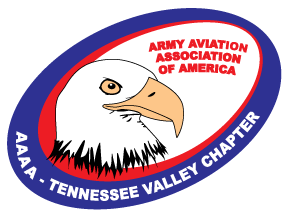 Tennessee Valley Chapter
Army Aviation Association of America
Invites our Members and Guests to a Virtual 
PM Unmanned Aircraft Systems (UAS) Update and Presentation of the 2021 Quarterly Mission Area Awards







21 October  2021
2:30 – 4:00 PM

Skype Link:  Join Skype Meeting      
Trouble Joining? Try Skype Web App
+1-833-275-7983 (Toll Free),,46794250# (US)          
                     
Please contact   Greg.Oelberg@perspecta.com
If you would like to help sponsor this event
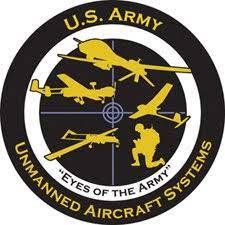